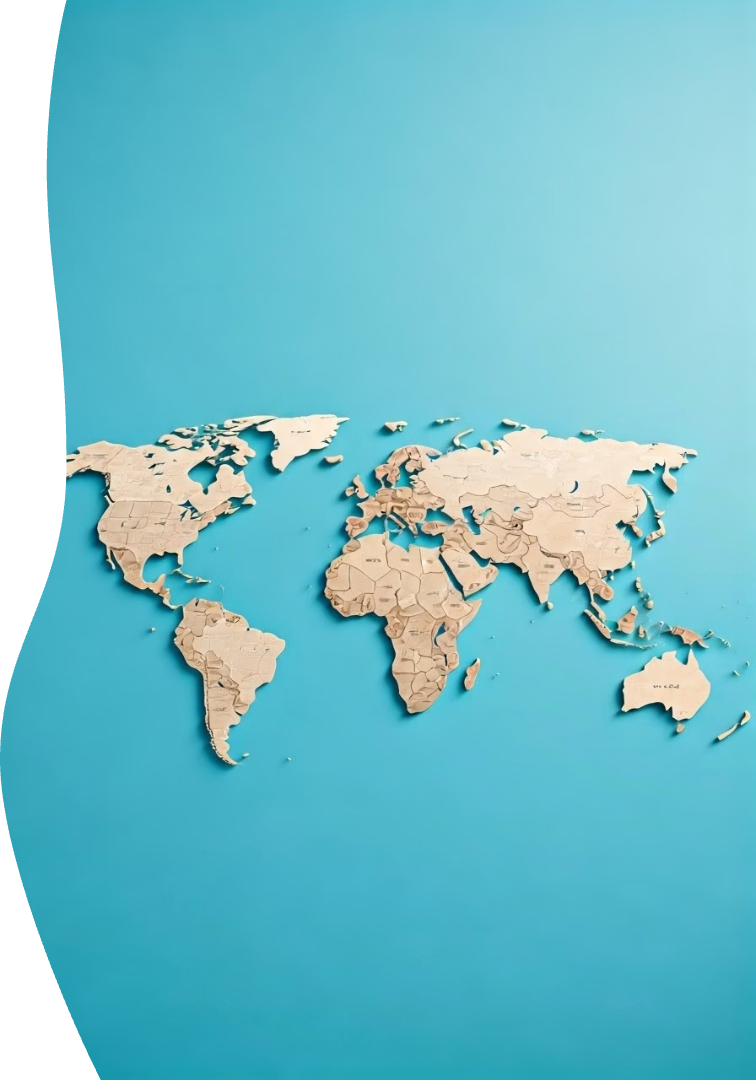 11класс  Урок 32
Глобальные проблемы народонаселения: 
демографическая, продовольственная, 
роста городов, здоровья и долголетия человека
Мир насчитывает 8 миллиардов человек в 2024 году. Продолжается старение населения и урбанизация. Ресурсы распределены неравномерно. Новые вызовы для здоровья и продовольствия требуют внимания.
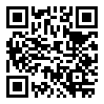 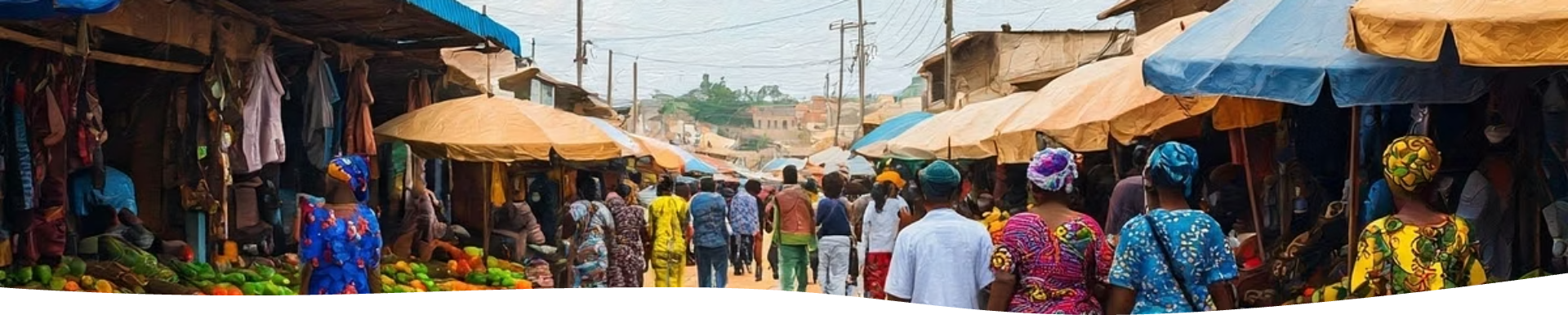 Демографические Вызовы: Рост Населения
Прогноз роста
Региональный прирост
Население достигнет 9.7 млрд к 2050 году
Максимальный рост в странах Африки к югу от Сахары
Угрозы
Решения
Перенаселение и истощение ресурсов
Планирование семьи и устойчивое развитие
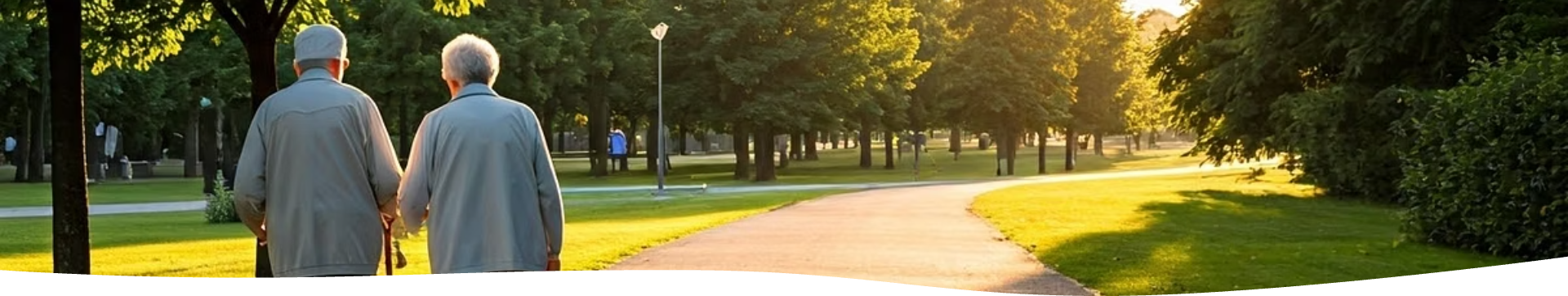 Демографические Вызовы: Старение Населения
Рост доли пожилых
Нагрузка
Население старше 65 лет быстро
 увеличивается
Пенсионные системы и здравоохранение под давлением
Страны-лидеры
Решения
В Германии более 20% населения 
старше 65 лет
Повышение пенсионного возраста, технологические инновации
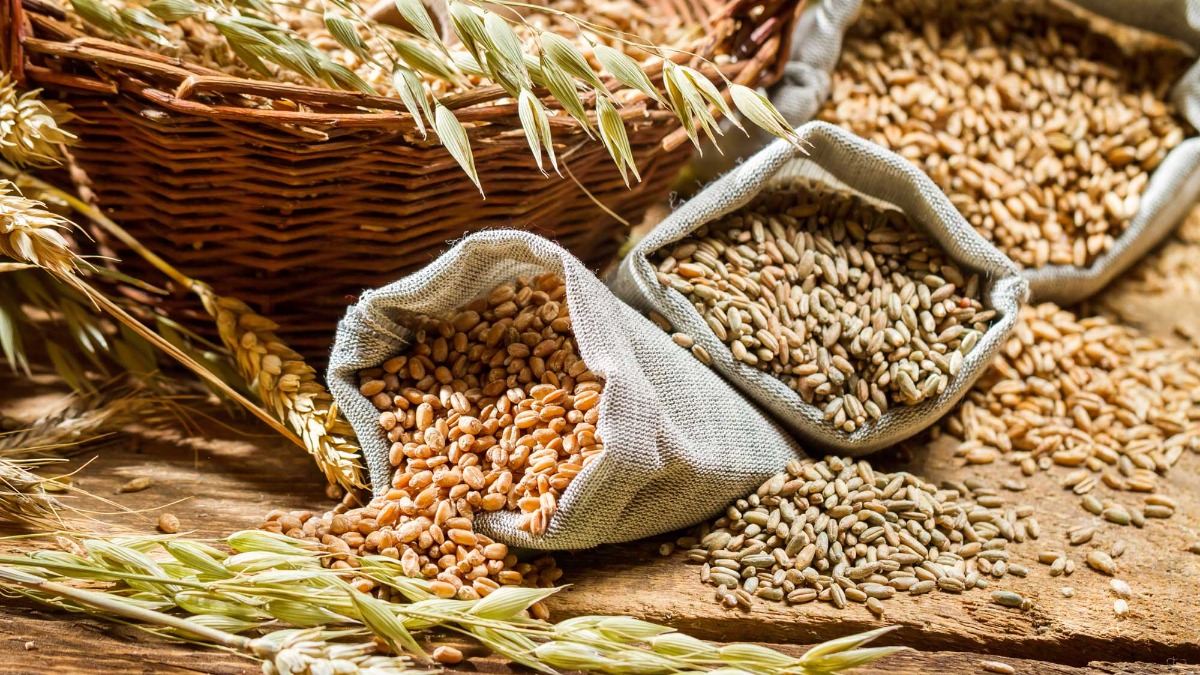 Продовольственная Безопасность: Нехватка Продовольствия
Голод
Инновации
800 миллионов человек страдают от голода (ООН, 2023)
Генетически модифицированные культуры и вертикальные фермы
Климатические изменения ухудшают производство продуктов
Устойчивое сельское хозяйство становится приоритетом
Продовольственная Безопасность: Распределение и Отходы
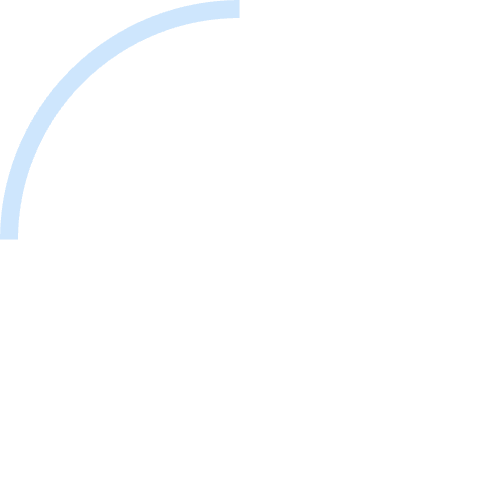 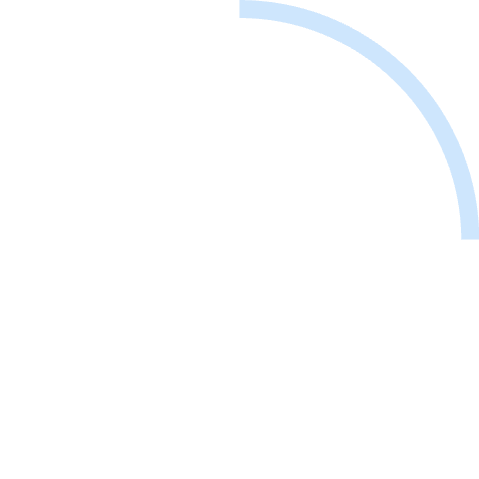 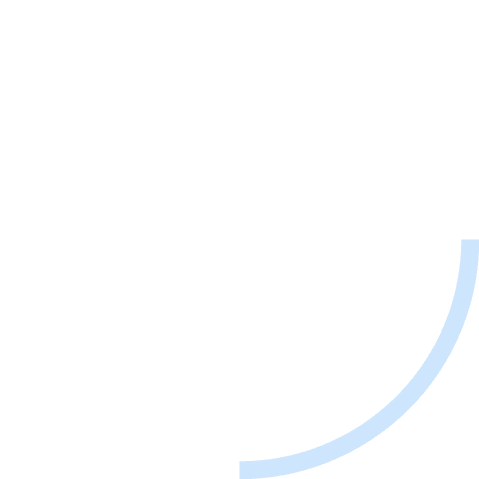 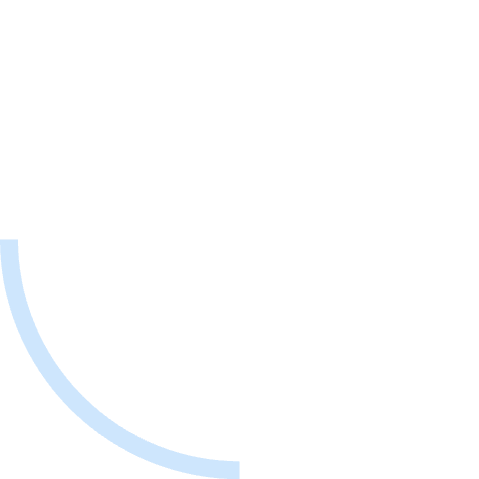 Пищевые отходы
Неравномерность
1
2
Около трети продуктов теряется или выбрасывается
Продукты недоступны в регионах с дефицитом
Законодательство
Решения
Закон Франции запрещает выбрасывать еду с 2016 г.
Улучшение логистики и сокращение отходов
4
3
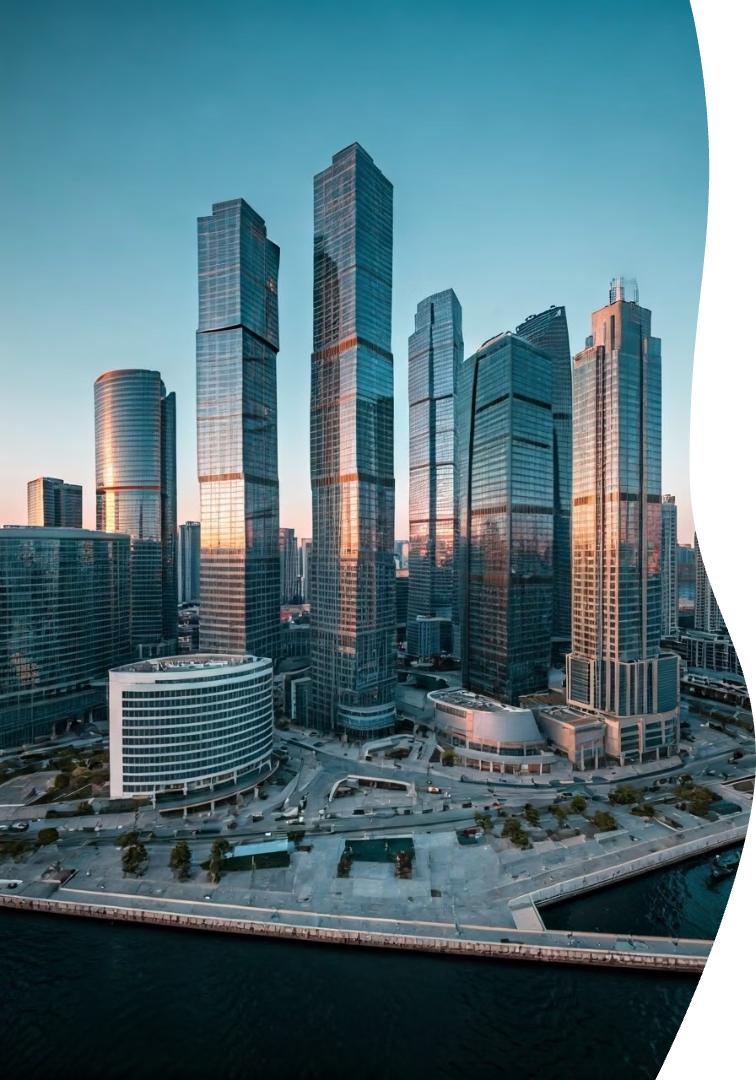 Рост Городов: Урбанизация и Инфраструктура
1
Мегаполисы
Токио — крупнейший город мира с 37 млн жителей
2
Трущобы
Рост трущоб и нехватка жилья в развивающихся странах
3
Инфраструктура
Требуется устойчивое городское планирование
4
Жизнь в городе
Более половины населения мира живет в городах
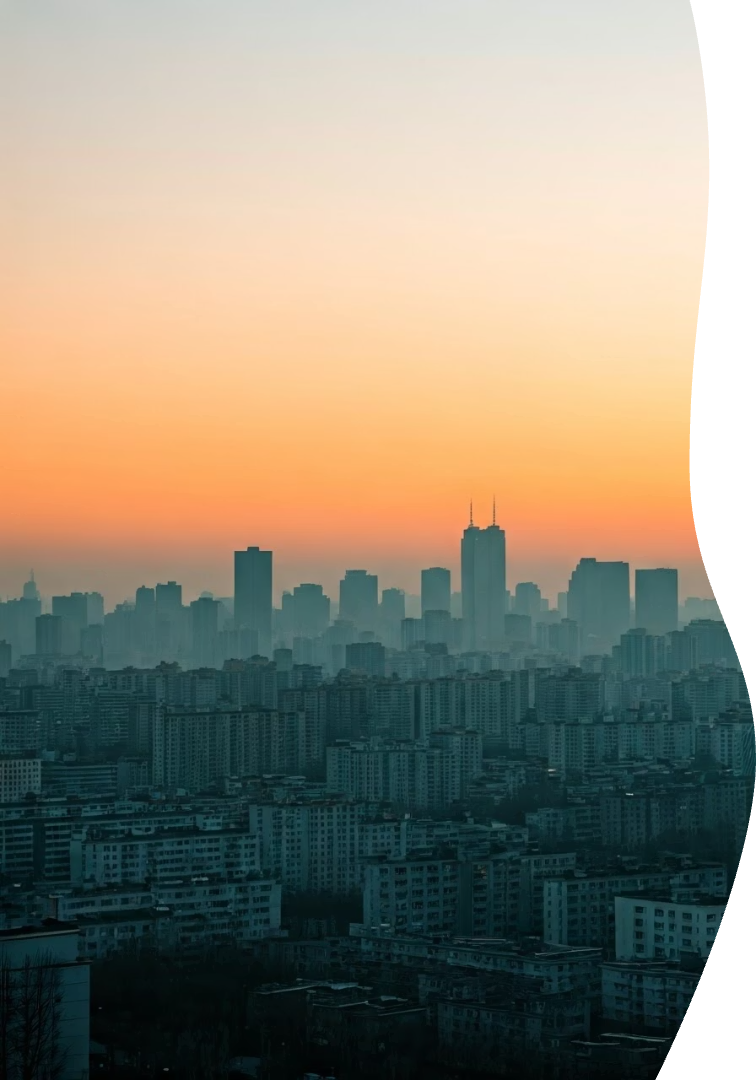 Рост Городов: Экологические Проблемы
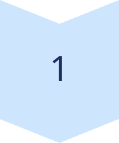 Загрязнение
Воздух и вода страдают от промышленного загрязнения
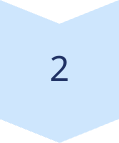 Выбросы CO2
Города являются основными источниками парниковых газов
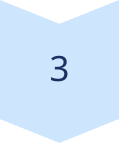 Решения
Внедрение зеленых технологий и развитие транспорта
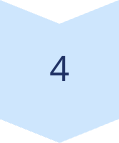 Пример
Копенгаген планирует углеродную нейтральность к 2025 г.
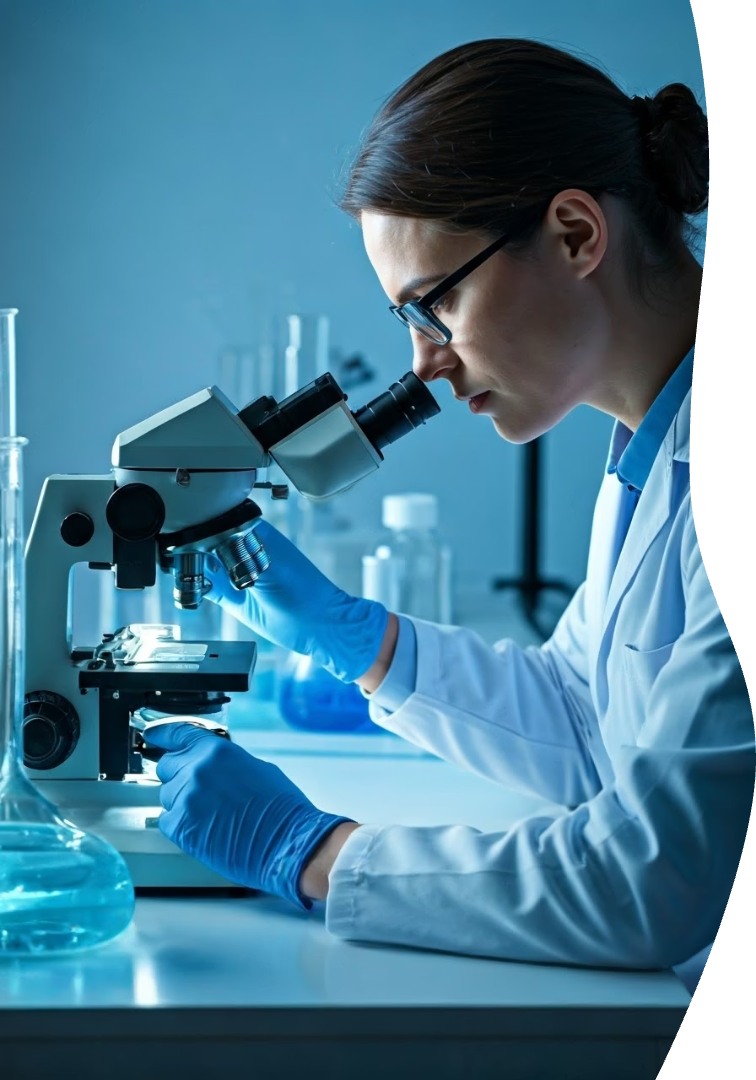 Здоровье и Долголетие: Глобальные Эпидемии
1
COVID-19
Мировая пандемия с длительными последствиями
2
Антибиотикоустойчивость
Возрастающая угроза новых инфекций
3
Системы здравоохранения
Необходимы инвестиции и укрепление инфраструктуры
4
Исследования
Разработка новых вакцин требует финансирования
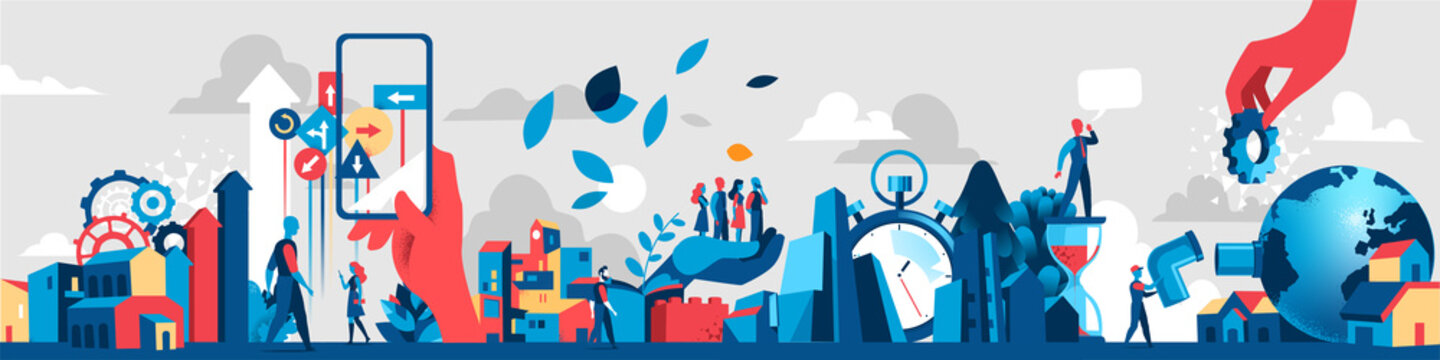 Здоровье и Долголетие: Качество Жизни
Хронические болезни
Доступность медицины
Продолжительность жизни
Вызов диабету, сердечно-сосудистым заболеваниям
Расширение доступа к медицинским услугам и образованию
Япония - рекордсмен с одной из самых высоких в мире
Профилактика и лечение - приоритет
Продвижение здорового образа жизни
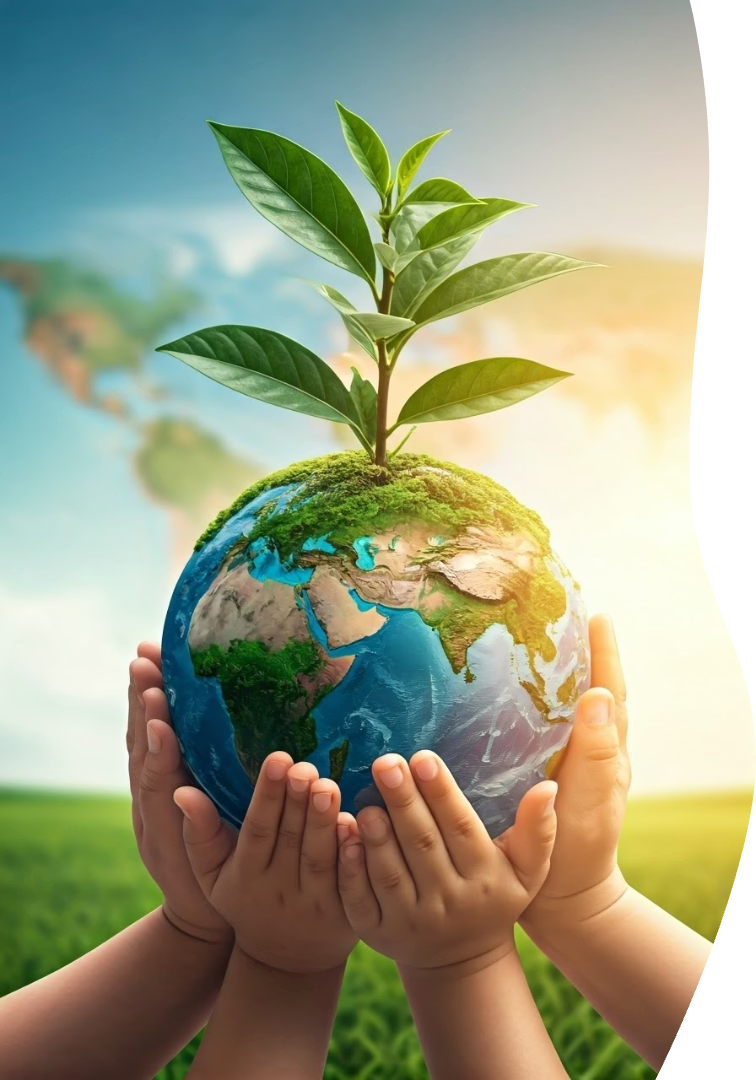 Решения и Перспективы
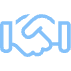 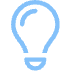 Международное сотрудничество
Инновации и технологии
Ключ к решению глобальных проблем
Устойчивые решения в сельском хозяйстве и медицине
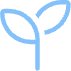 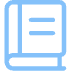 Инвестиции в будущее
Образование
Поддержка долгосрочного развития и здоровья человечества
Повышение осведомленности и навыков населения